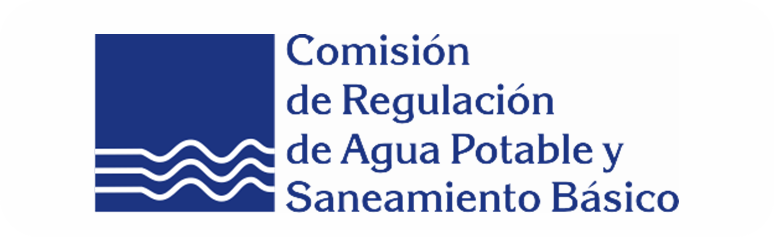 INFORME DE SEGUIMIENTO  A LOS PROYECTOS DE LA AGENDA REGULATORIA INDICATIVA
 
A 30 DE JUNIO DE 2017


4 de agosto de 2017
OBJETIVO
En desarrollo del Objetivo estratégico quinquenal 2016-2020 “Promover a través de la regulación, las condiciones de mercado adecuadas para la prestación de los servicios de Acueducto, Alcantarillado y Aseo", se evaluará la gestión de la UAE CRA, respecto al cumplimiento de los proyectos formulados en la Agenda Regulatoria Indicativa, con fecha de corte al 30 de junio de 2017.
CRITERIOS DEL SEGUIMIENTO


Los criterios observados en el ejercicio del seguimiento fueron: 

1.	Informes presentados por la Oficina Asesora de Planeación y TIC sobre el Seguimiento a la agenda regulatoria vigencia 2017, versión 3. 
2.	Verificación de avance de los proyectos registrados en el Plan de Acción vigencia 2017.
3.	Verificación del avance de los proyectos con los funcionarios asignados como responsables de los mismos.
Ejecución de Proyectos Regulatorios de Carácter General 2017
Vencimiento II  y III Trimestre
Vencimiento III Trimestre
Vencimiento II Trimestre
Vencimiento III y IV Trimestre
Vencimiento IV Trimestre
R.T. N°.791
21/04/2017
R.D. N°.789
21/04/2017
R.T.
III Trim.


R.D.
IV Trim.
R.T.
IV Trim.
R.D.

III Trim.
R.D. 
III Trim.
Ejecución de Proyectos Regulatorios de Carácter General 2017
Vencimiento III Trimestre
Vencimiento II Trimestre
Vencimiento IV Trimestre
Vencimiento III IV Trimestre
Vencimiento III y IV Trimestre
R.T.
III Trim.


R.D.
IV Trim.
R.D.
III Trim.
R.T. N° 790
21/04/2017
R.T.
IV Trim.
R.T.
III Trim.


R.D.
IV Trim.
R.D. N° 798
27/06/2017
Ejecución de Proyectos Regulatorios de Carácter General 2017
Vencimiento IV Trimestre
Vencimiento II Trimestre
Vencimiento III y IV Trimestre
Vencimiento III IV Trimestre
Vencimiento III y IV Trimestre
R.T.
III Trim.


R.D.
IV Trim.
R.T.
IV Trim.
R.T.
III Trim.


R.D.
IV Trim.
R.T.
III Trim.


R.D.
IV Trim.
R.D. N° 
     788
  21/04/17
Ejecución de Proyectos Regulatorios de Carácter General 2017
Vencimiento III Trimestre
Vencimiento II y III Trimestre
R.T. 
III Trim.
R.D. 
III Trim.
Avance de ejecución proyectos con cronograma en I y II trimestre de 2017
Ejecución Acumulada a 30 de junio de la Agenda Regulatoria Indicativa 2017
Modificación Agenda según Sesión de Comisión Ordinaria Nº 229, 230 y Extraordinaria N°. 12 de 2017
Conclusiones de la verificación del cumplimiento de la Agenda Regulatoria al 30 de junio de 2017
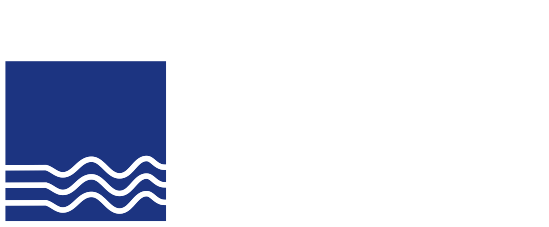 GIOVANNI SOTO CAGUA
Asesor con funciones de Control Interno
Muchas Gracias
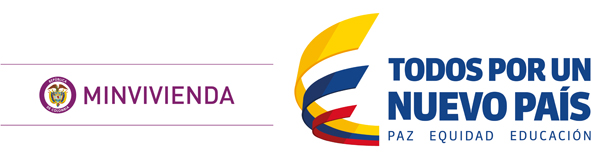 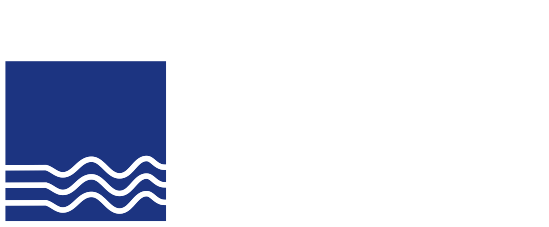 Página web: www.cra.gov.co
Twitter: @cracolombia
YouTube: crapsbcol
Facebook: Comisión de Regulación CRA
Correo electrónico: correo@cra.gov.co
PBX: (1) 4873820 Línea Nacional: 018000517565
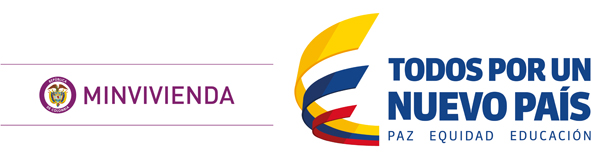